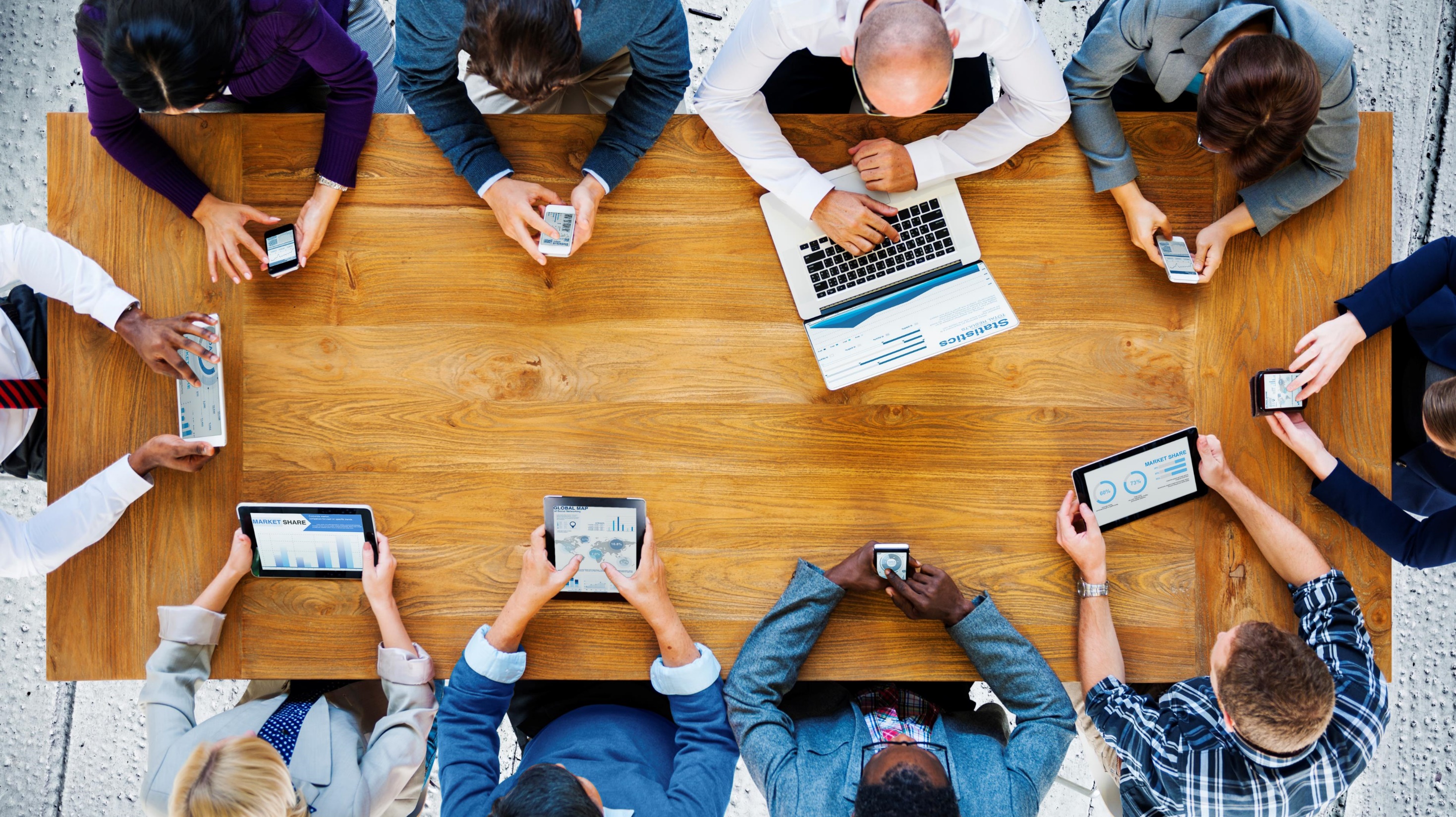 Professional Device Care
Joris Vanhee – HPE/ARUBA
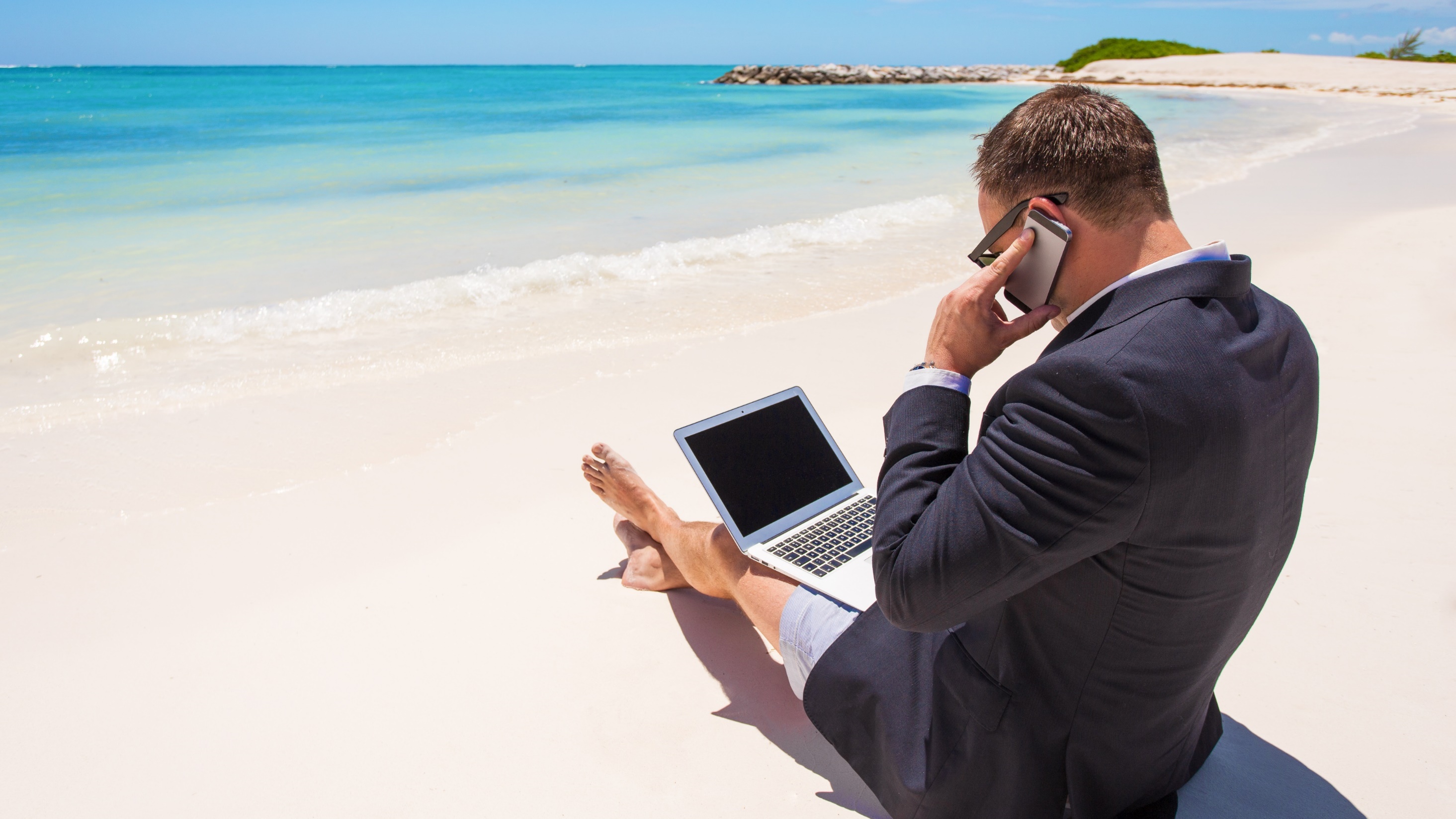 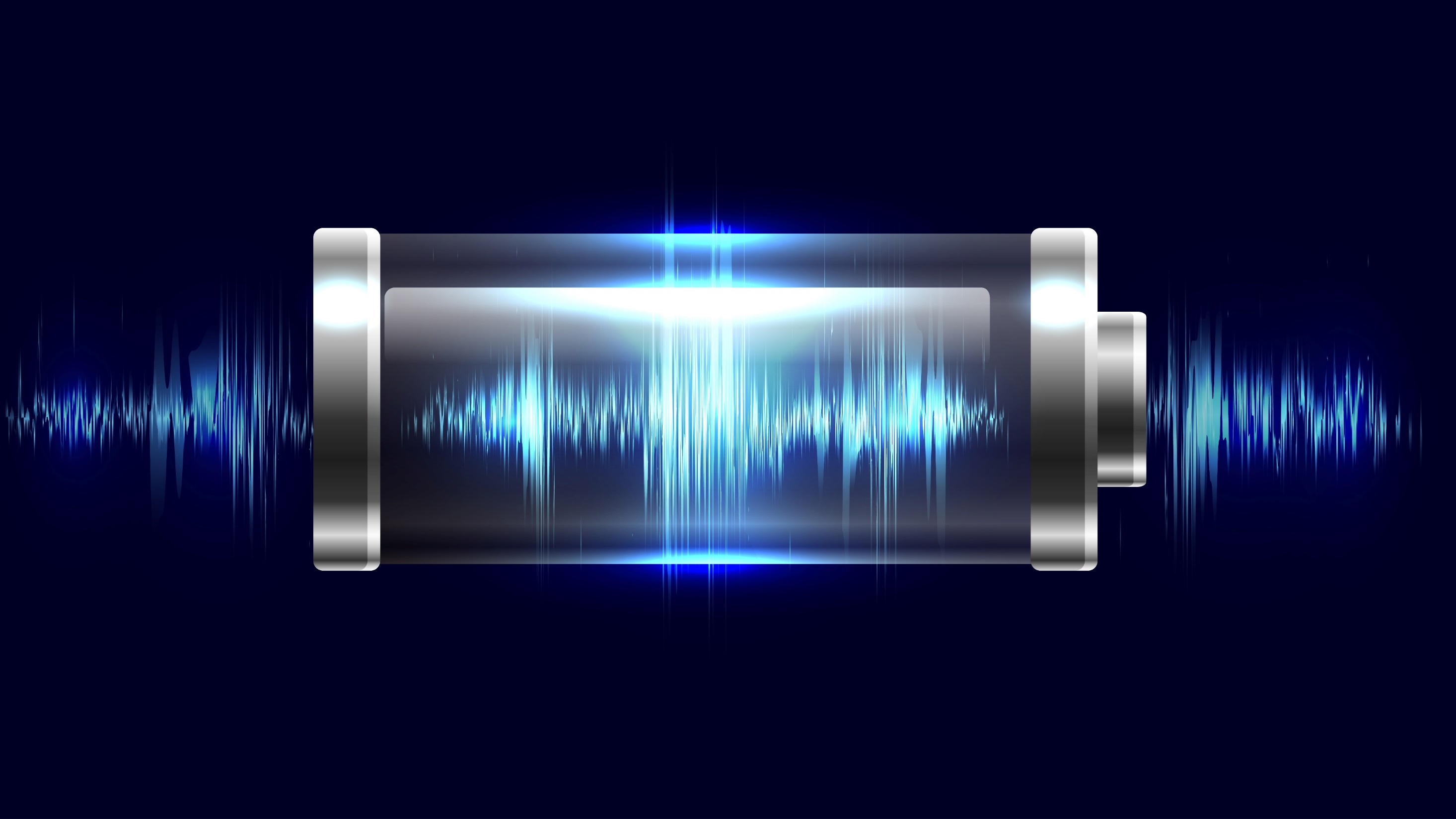 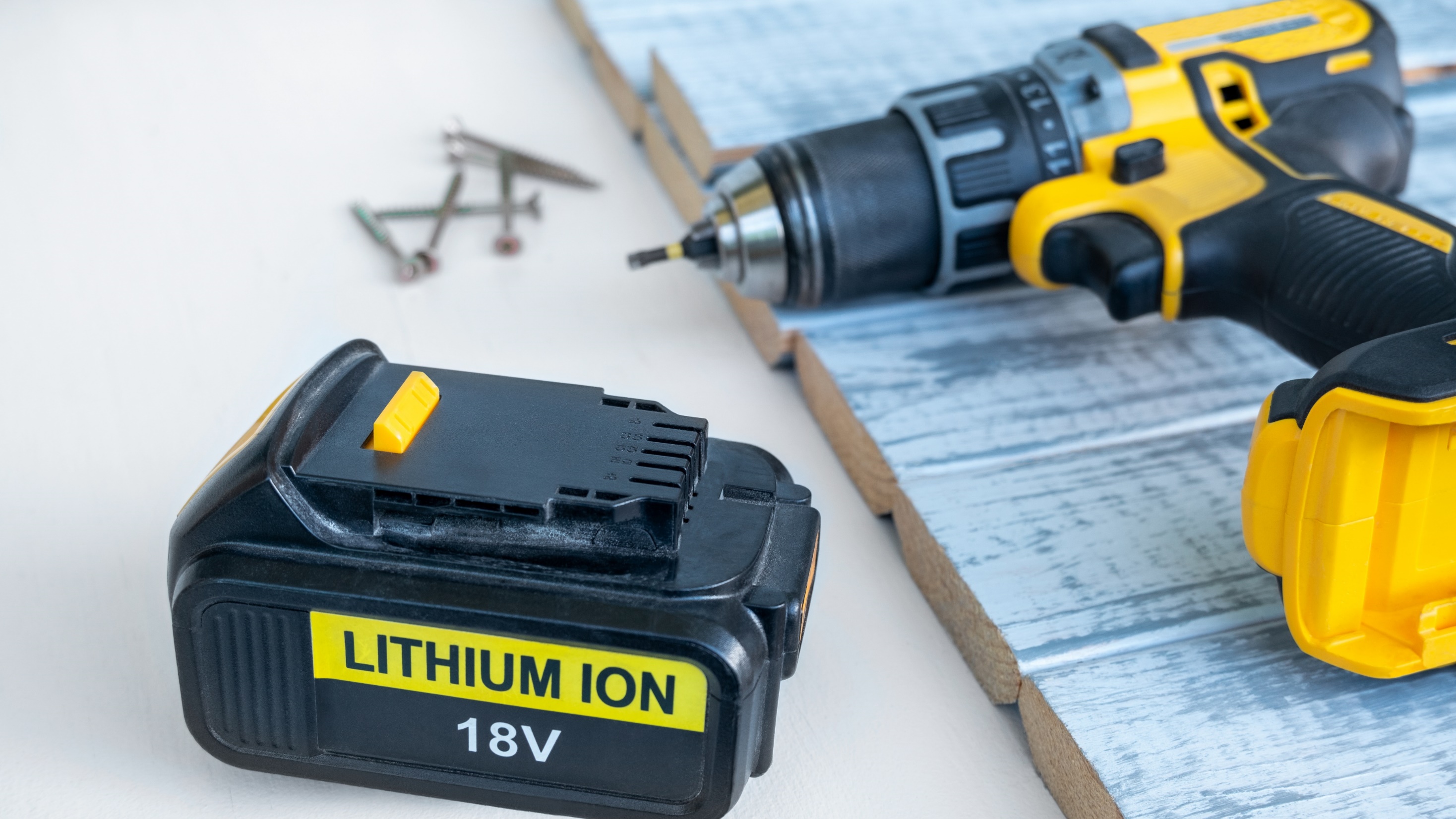 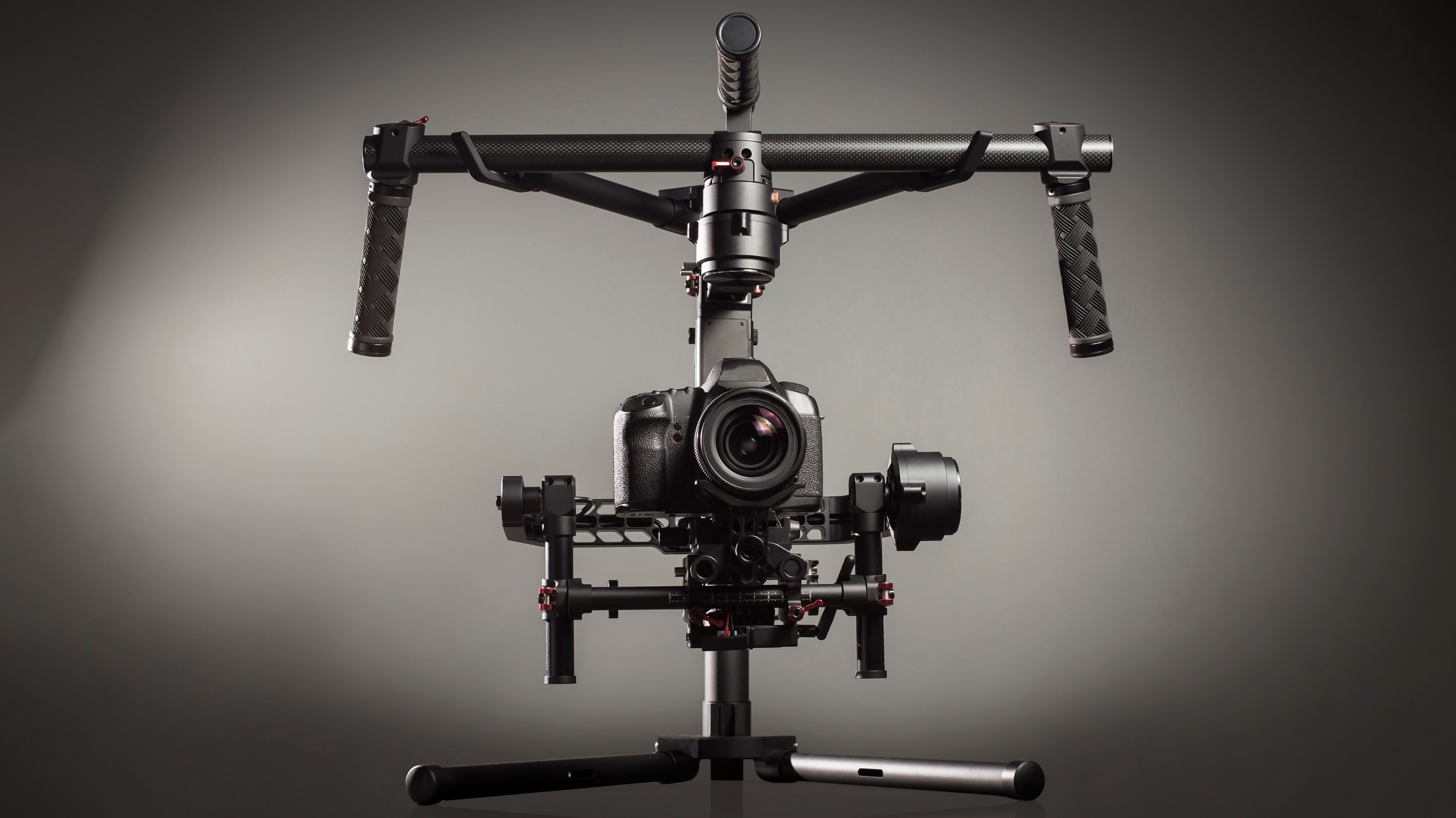 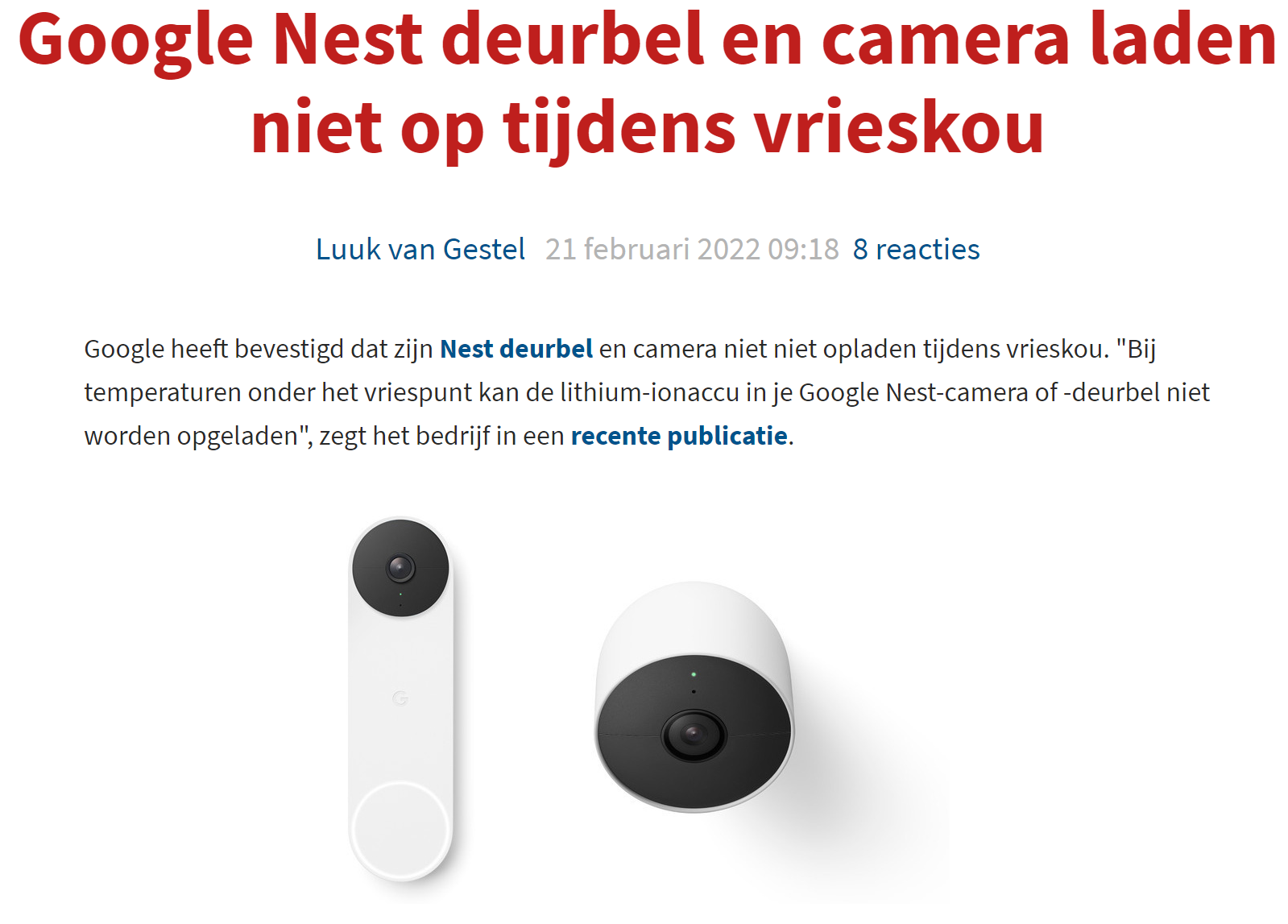 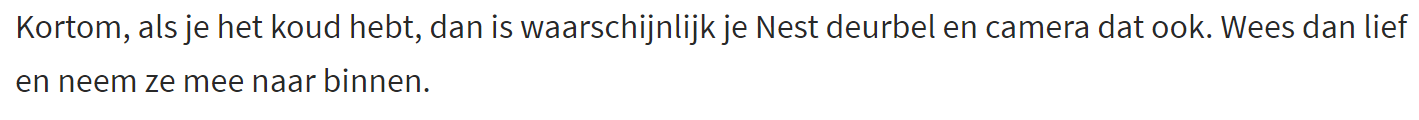 Source: Hardware.info
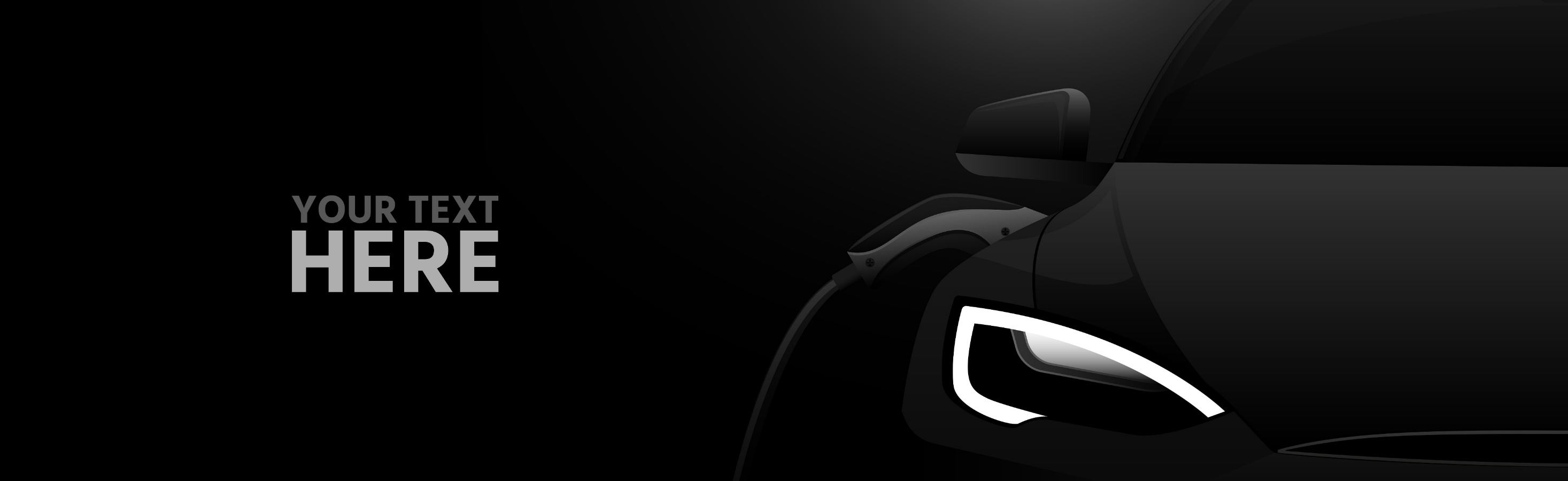 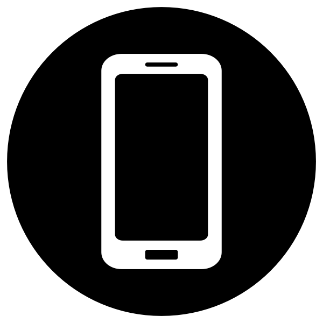 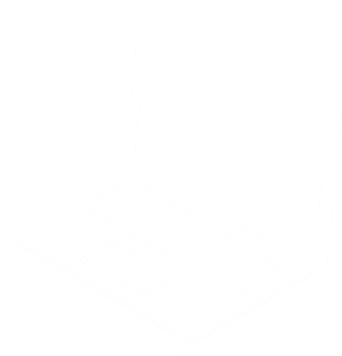 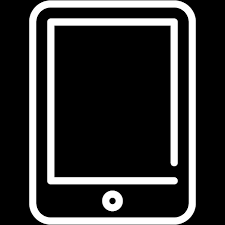 Do’s & Don’ts

Make sure batteries are partially charged when storing
      (40-50% ideally)

Don’t charge batteries in freezing temperatures

Don’t use a damaged/swollen battery
Nice to have

Keep battery percentage between +-20-80%

Avoid fast charging/high temperatures

Avoid high moisture environments
Valid for Lithium-Ion batteries
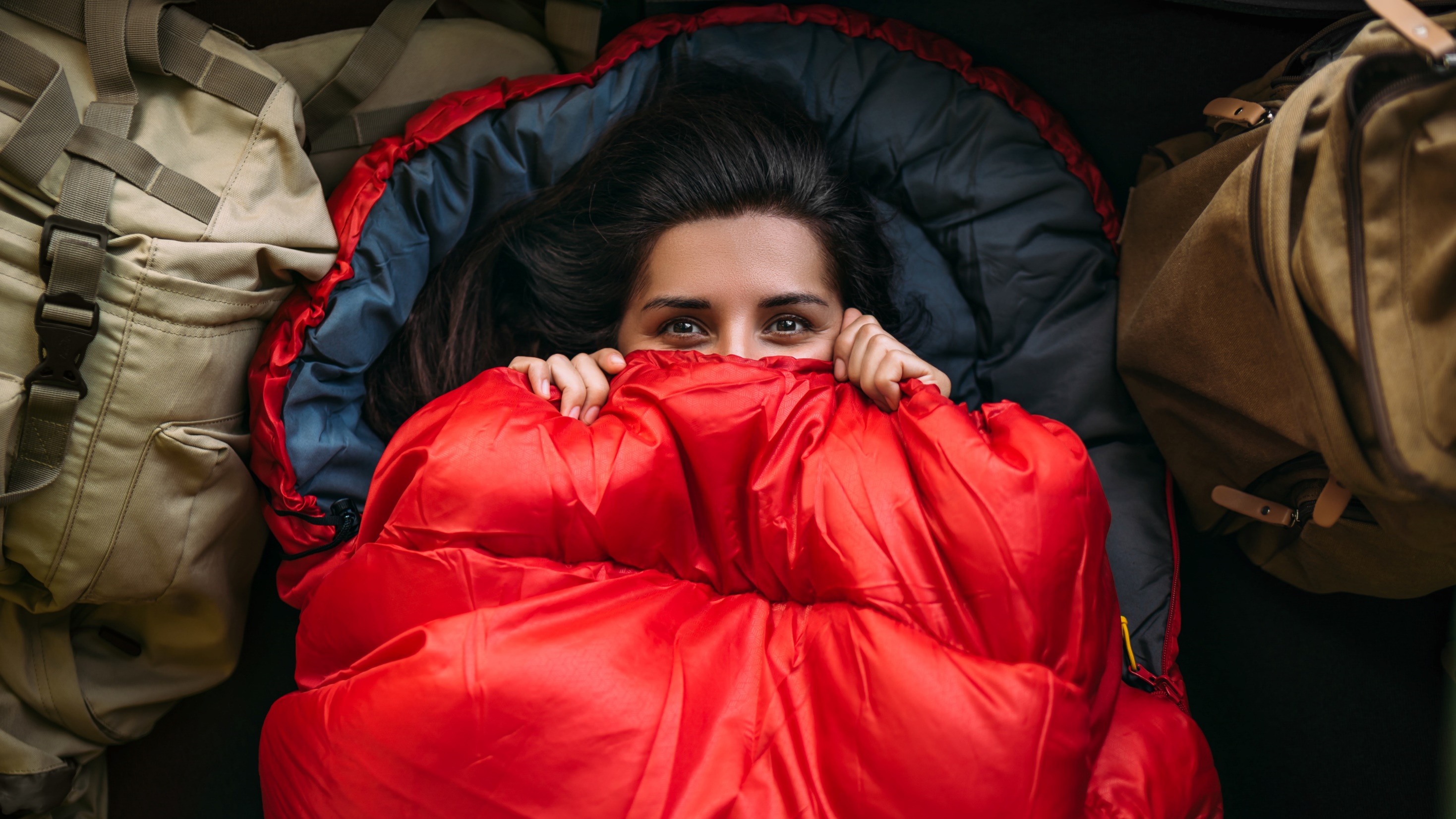 Cables?
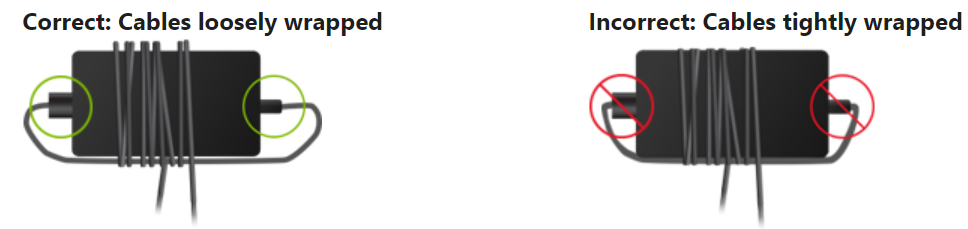 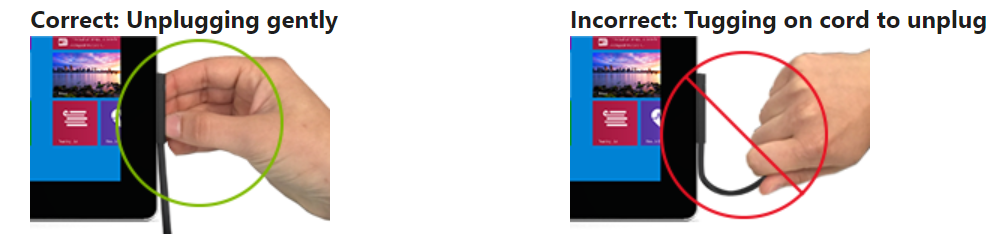 Source: Microsoft
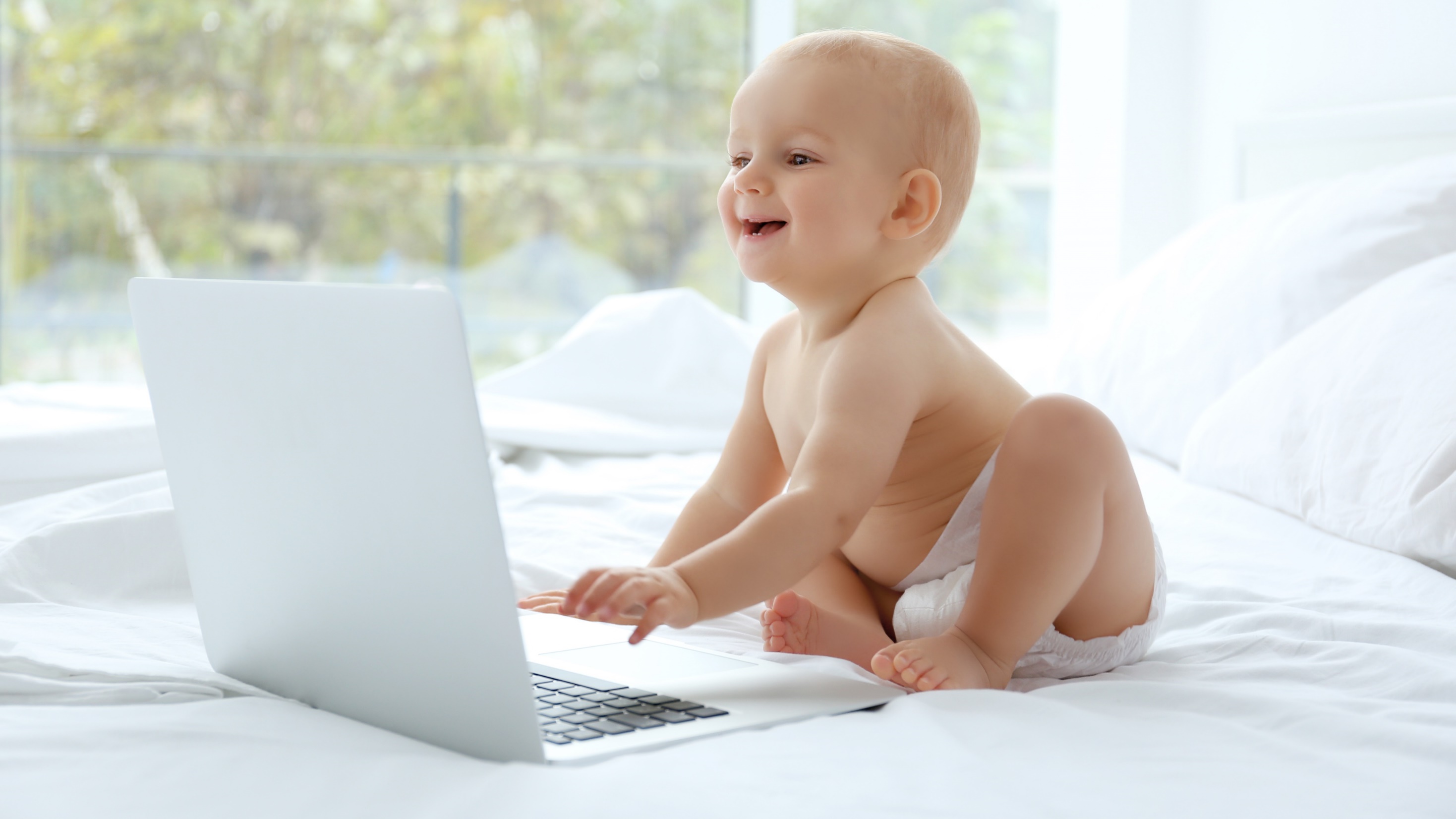 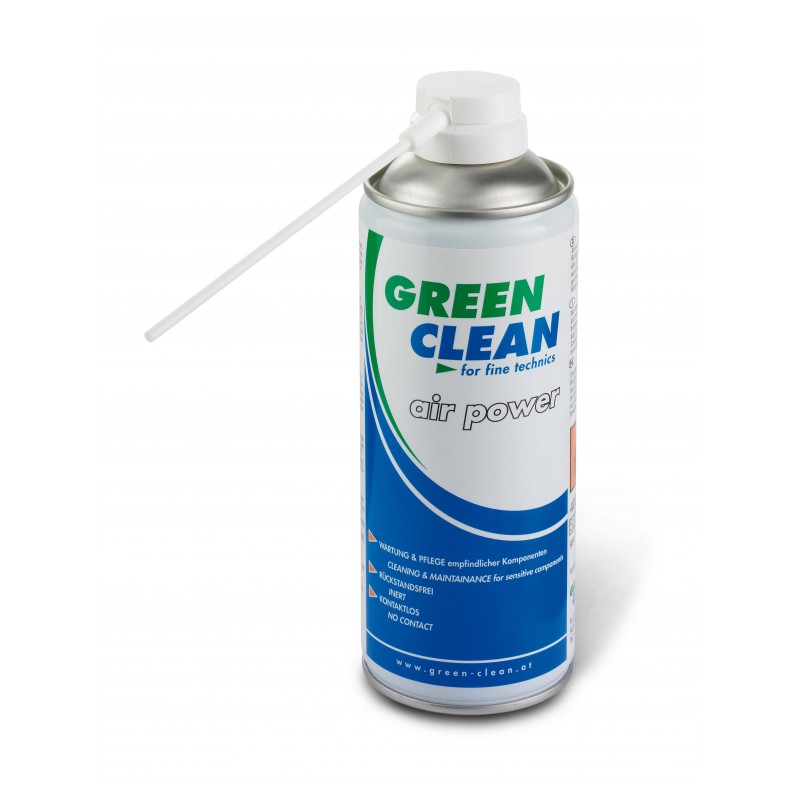 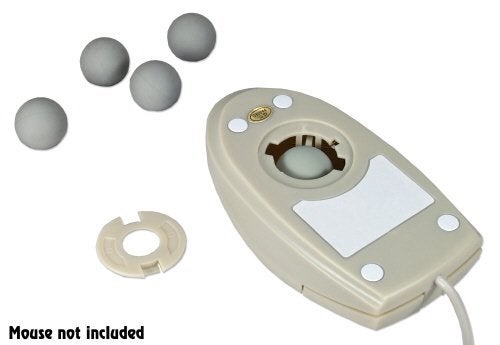 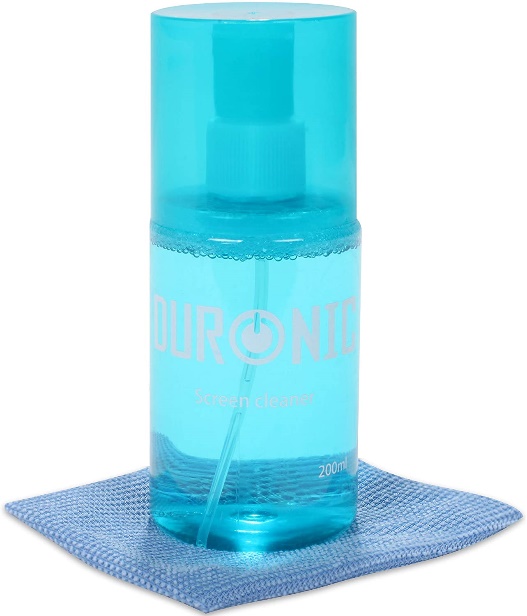 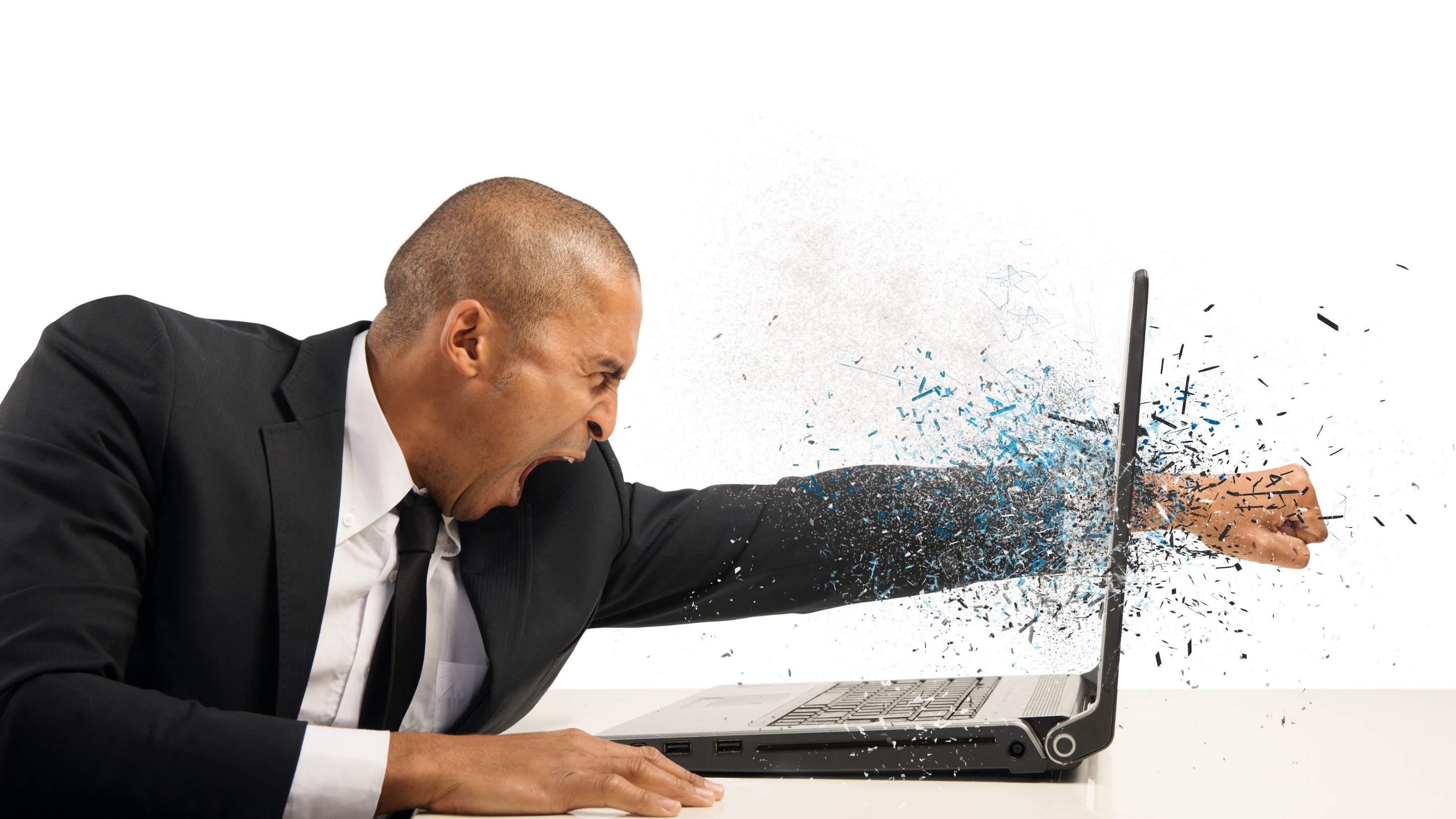 Sufficient storage

Avoid unused apps
Keep system up-to-date

Back-up
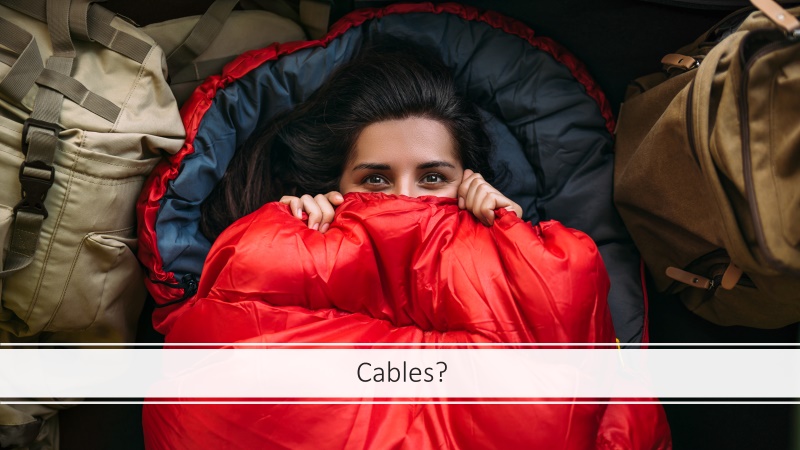 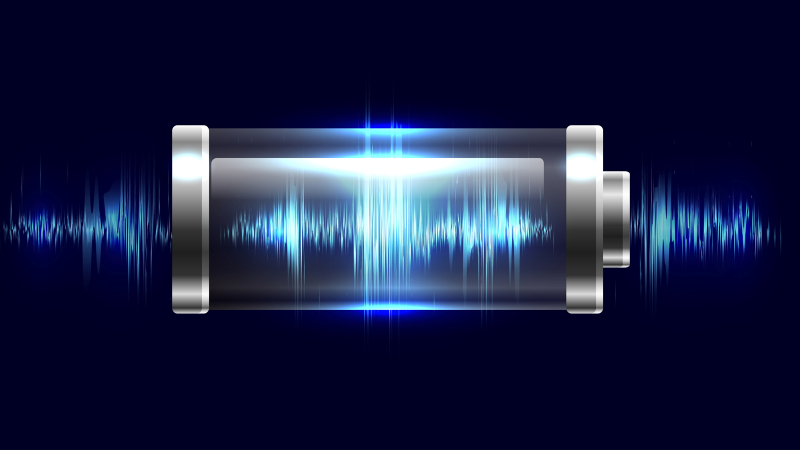 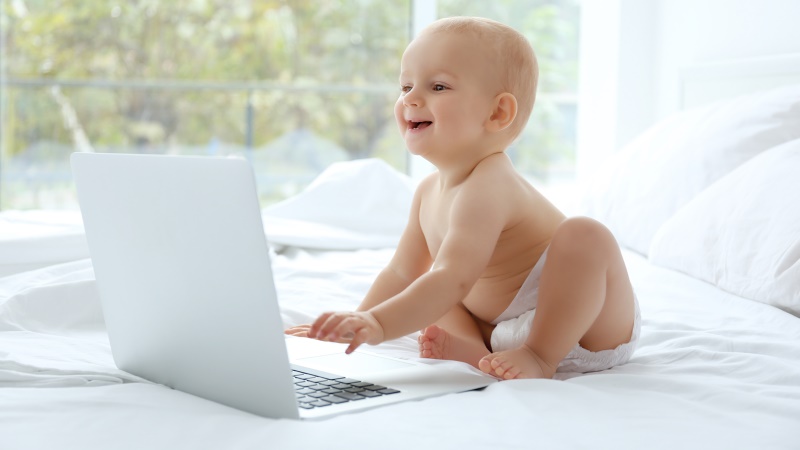 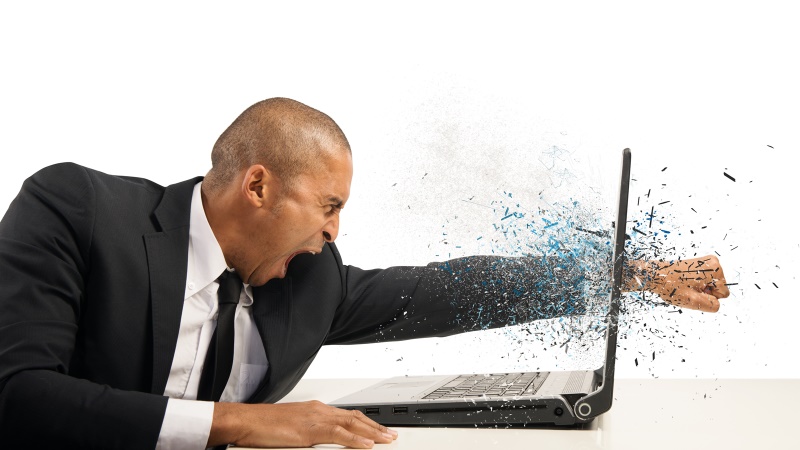 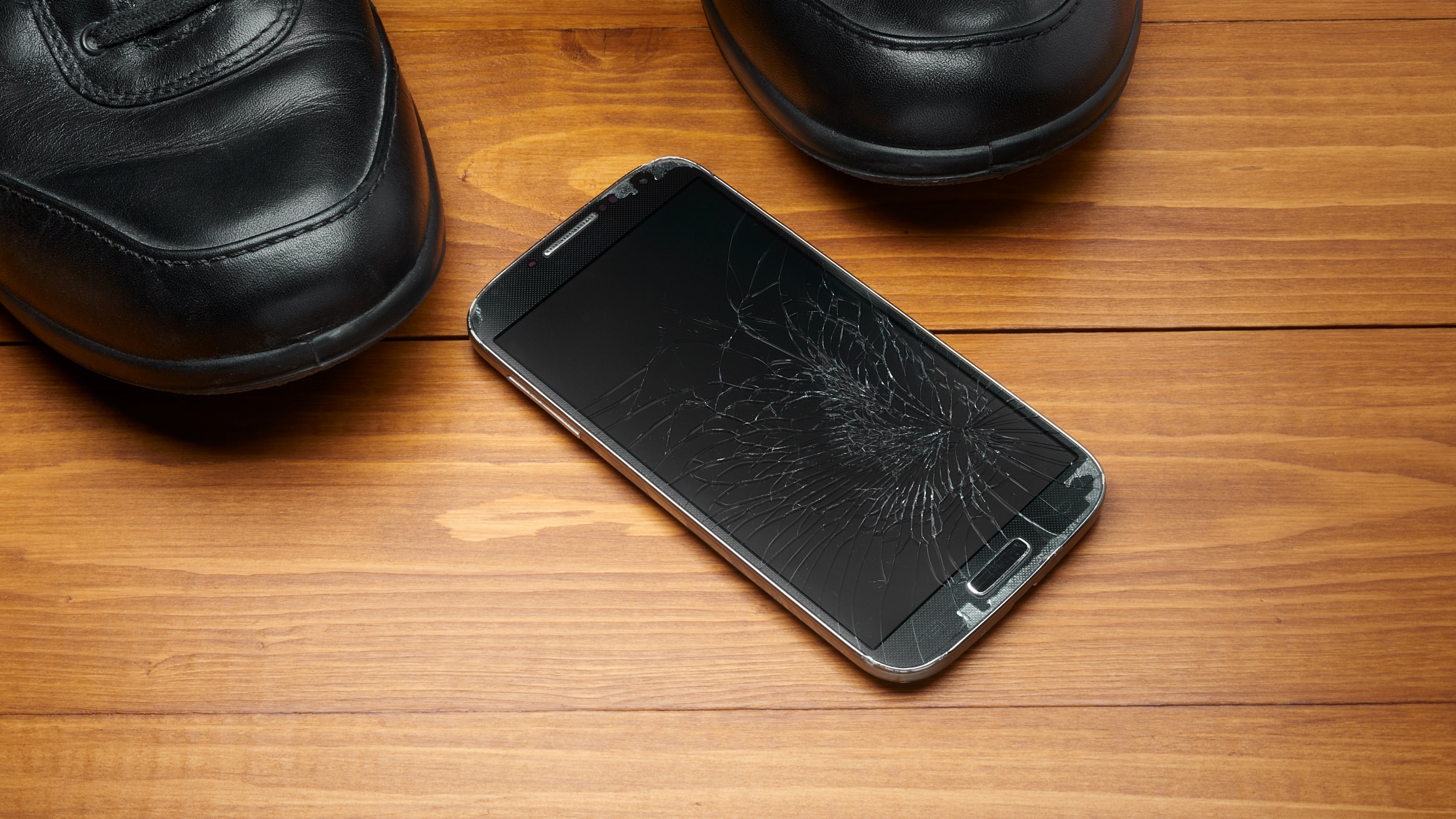 Don’t go breaking my heart
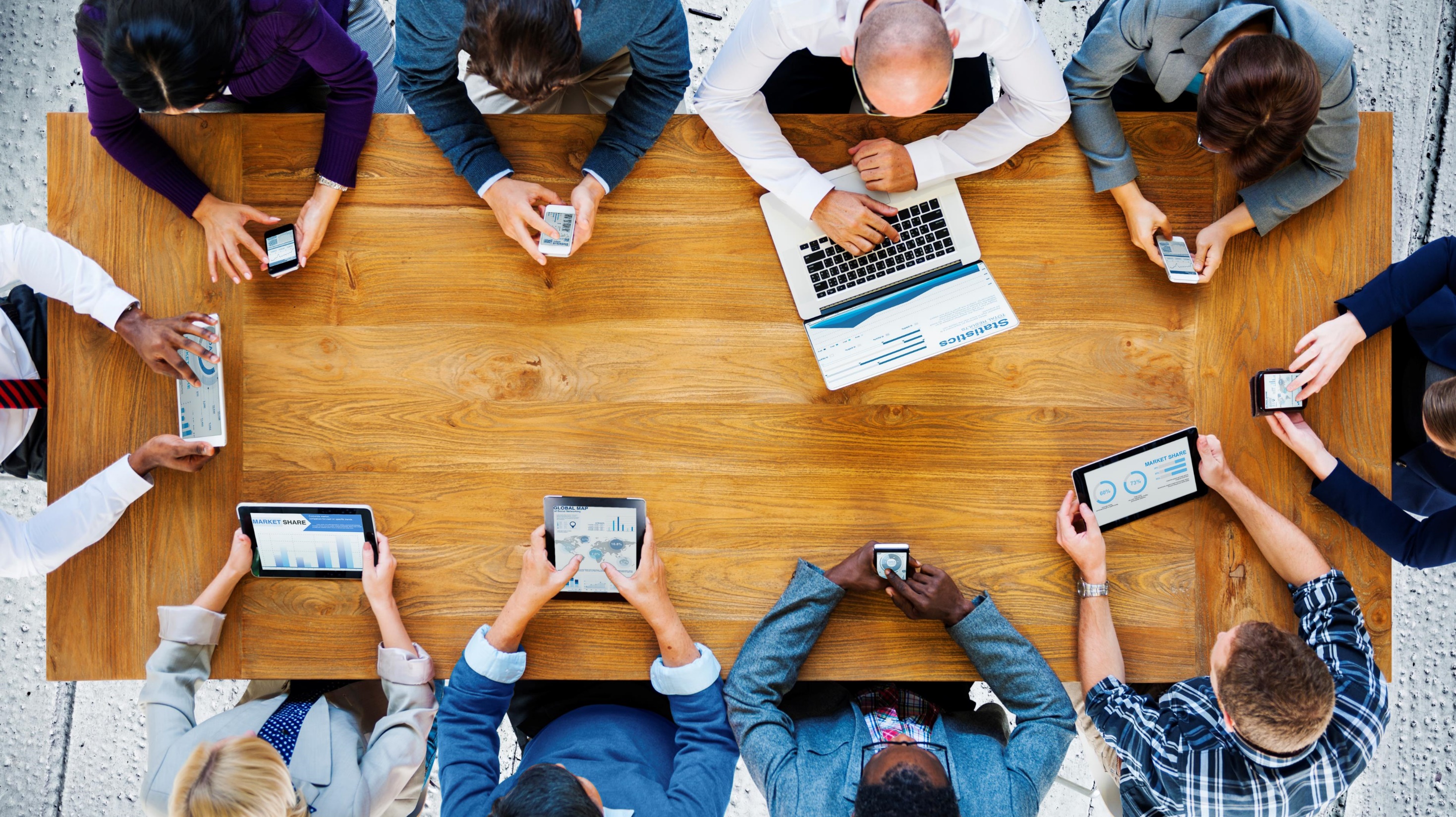 Any Questions?